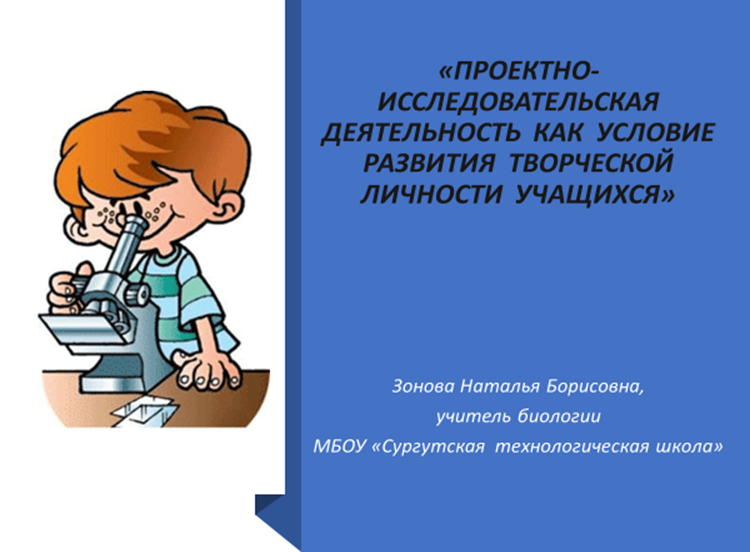 Какие требования устанавливает ФГОС  к результатам образования?
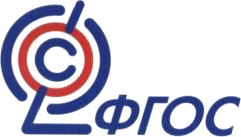 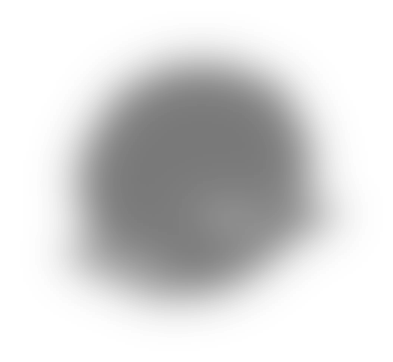 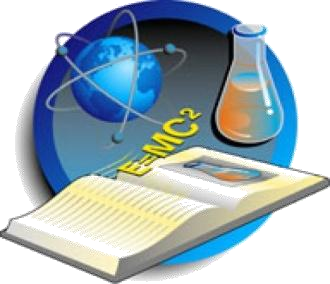 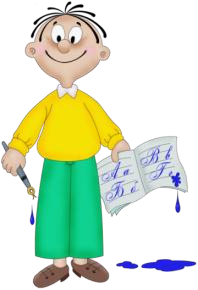 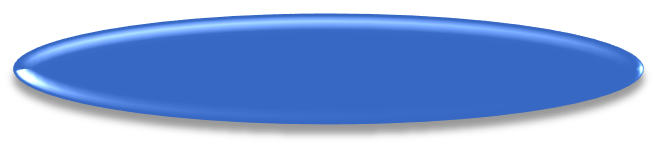 Личностные
Метапредметные
Метапредметные результаты включают  освоенные обучающимися
межпредметные понятия (система, факт,
закономерность, феномен, анализ, синтез);
универсальные учебные действия (УУД):
регулятивные,
познавательные,
коммуникативные
<…> владение навыками учебно-  исследовательской, проектной и  социальной деятельности.
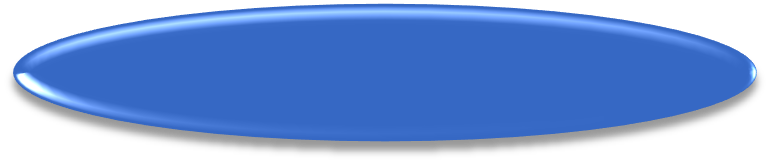 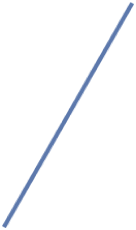 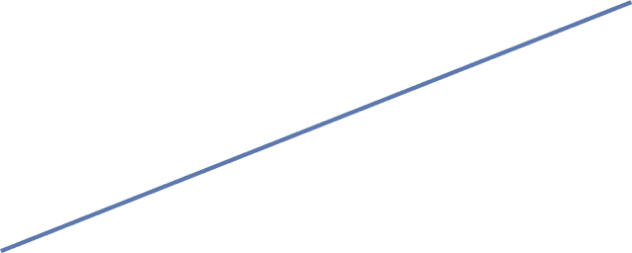 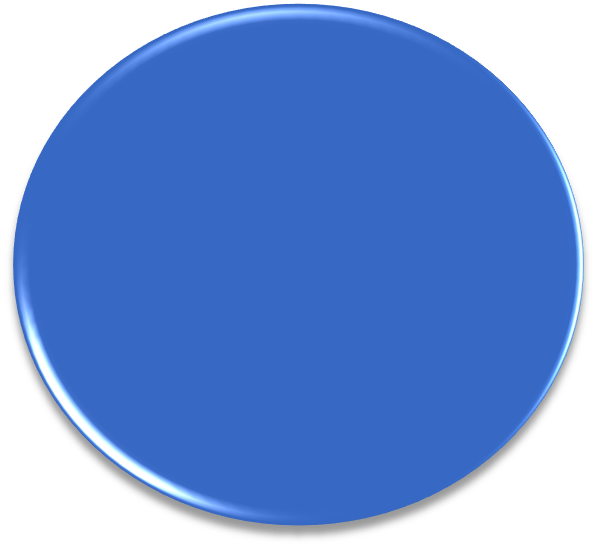 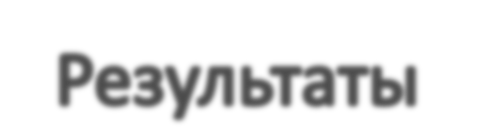 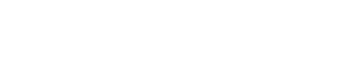 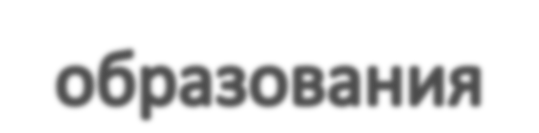 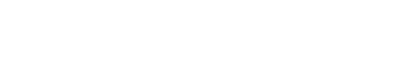 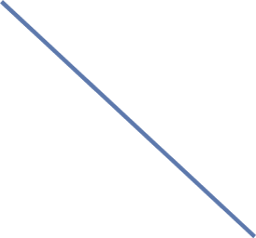 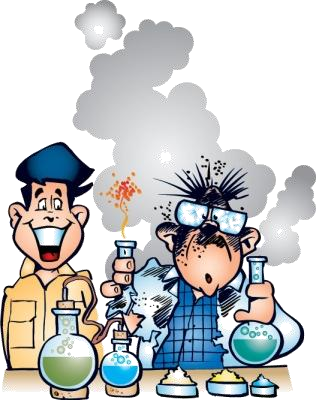 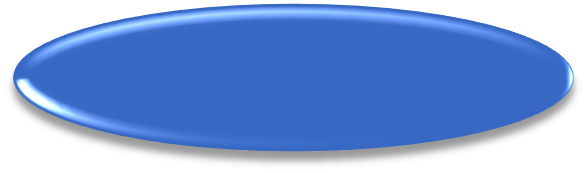 Предметные
(ФГОС ООО, п.II.8,
ФГОС СОО, п. II.6)
2
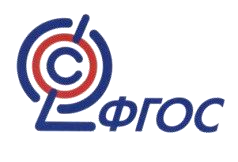 Требования	ФГОС…
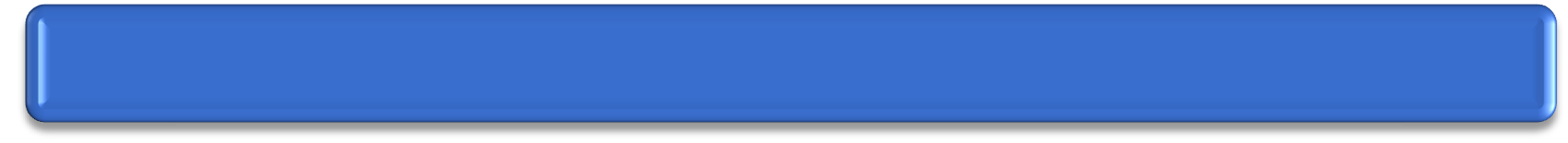 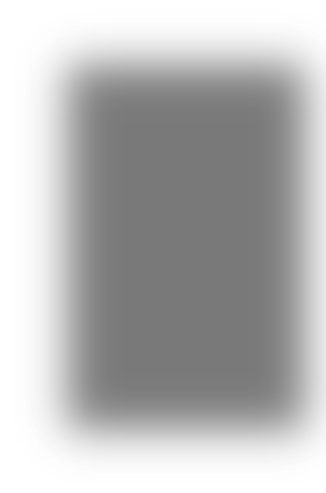 Начальная школа
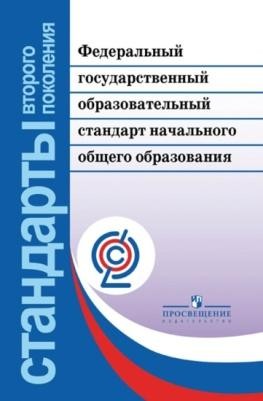 «В процессе … освоения основной образовательной программы начального  общего образования должны использоваться разнообразные методы и формы,  взаимно дополняющие друг друга (стандартизированные письменные и устные  работы, проекты, практические работы, творческие работы, самоанализ и
самооценка, наблюдения и др.)» (ФГОС НОО, п. 19.9)
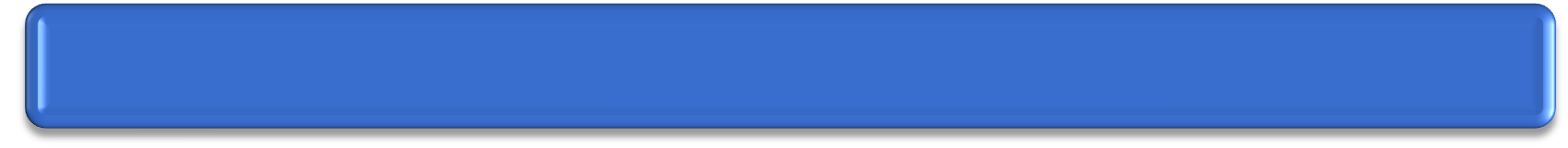 Основная школа
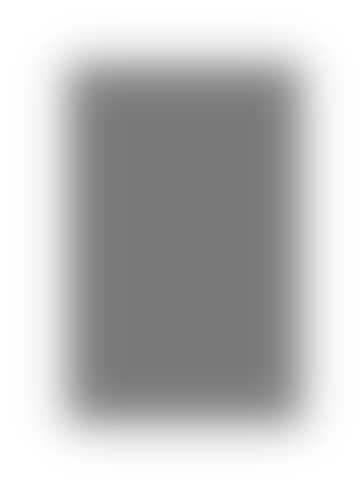 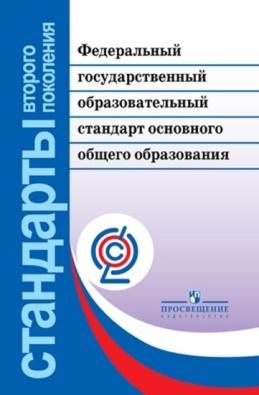 «Программа развития универсальных учебных действий должна быть  направлена на: <… > формирование у обучающихся основ культуры
исследовательской и проектной деятельности и навыков разработки,  реализации и общественной презентации обучающимися результатов
исследования, предметного или межпредметного учебного проекта,
направленного на решение научной, личностно и (или) социально значимой  проблемы» (ФГОС ООО, п. 18.2.1)
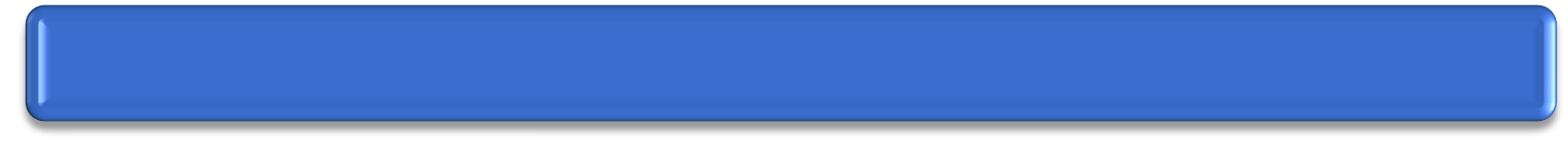 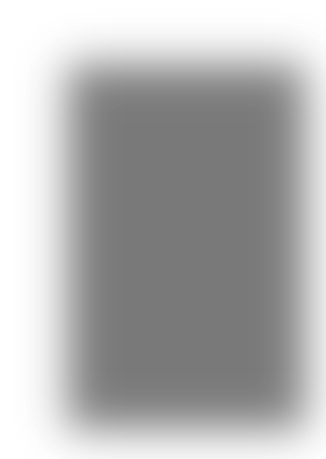 Старшая школа
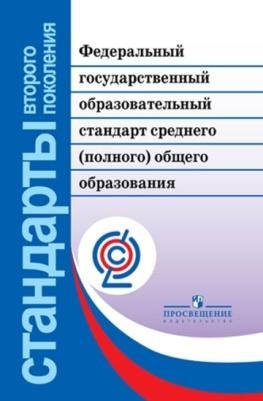 «Программа развития универсальных учебных действий на ступени среднего  (полного) общего образования … должна быть направлена на <…>  формирование у обучающихся системных представлений и опыта применения  методов, технологий и форм организации проектной и учебно-
исследовательской деятельности для достижения практико-ориентированных  результатов образования (ФГОС СОО, п. 18.2.1)
5
Что такое «проектная» и «исследовательская  деятельность» учащихся?
Проектная деятельность обучающихся — совместная
учебно-познавательная, творческая или игровая деятельность
обучающихся, имеющая общую цель, согласованные методы, способы  деятельности, направленная на достижение общего результата
деятельности.

Исследовательская деятельность обучающихся —
деятельность обучающихся, связанная с решением творческой,  исследовательской задачи с заранее неизвестным решением и  предполагающая наличие основных этапов, характерных для
исследования в научной сфере.
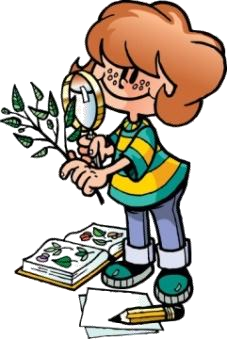 Какими общими чертами обладают проектная  и исследовательская деятельность?
Цели и задачи
имеют конкретную практическую ценность.
Структура
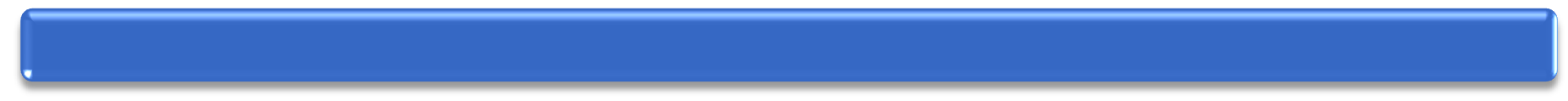 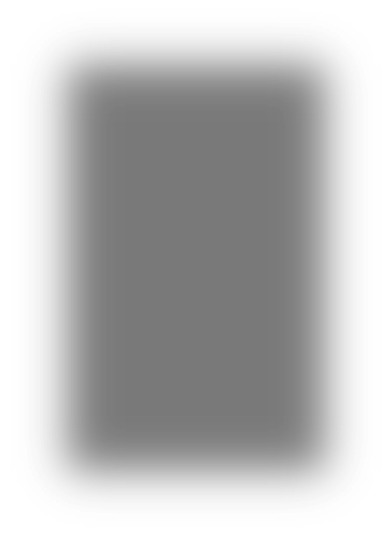 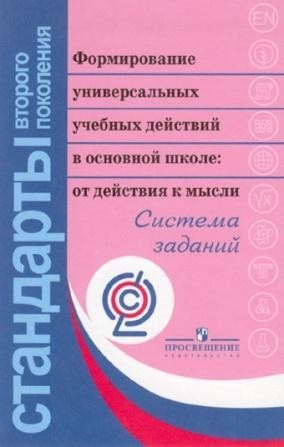 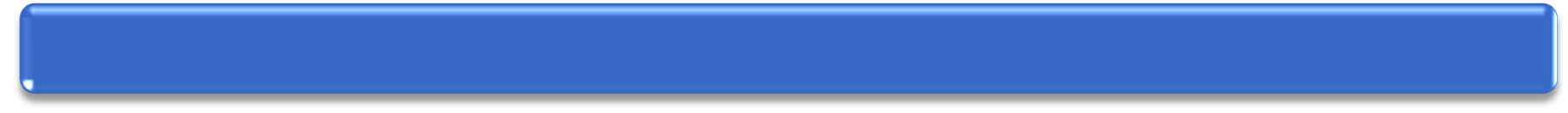 анализ актуальности проекта или проводимого исследования;
целеполагание, формулировка задач, которые следует решить;
выбор средств и методов, адекватных поставленным целям;
планирование;
проведение проектных работ или исследования;
оформление результатов работ в соответствии с замыслом проекта или целями  исследования;
презентация результатов.
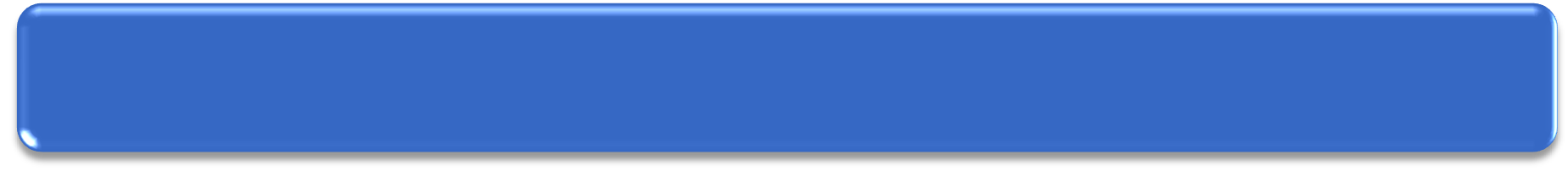 Компетенция в сфере исследования, творческая активность и высокая  мотивация учащихся

Итоги
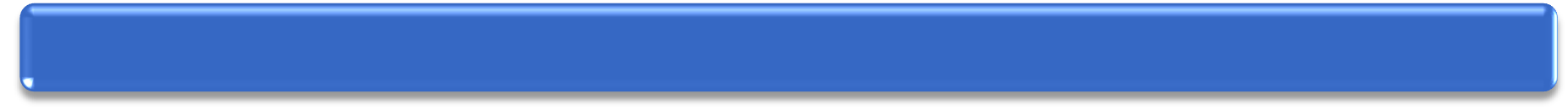 Интеллектуальное, личностное развитие, рост компетенции в выбранной для
исследования или проекта сфере, формирование умения сотрудничать в коллективе и  самостоятельно работать, уяснение сущности творческой и исследовательской работы.
7
Каковы особенности учебно-исследовательской  и проектной деятельности обучающихся
в основной школе?
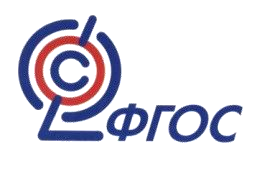 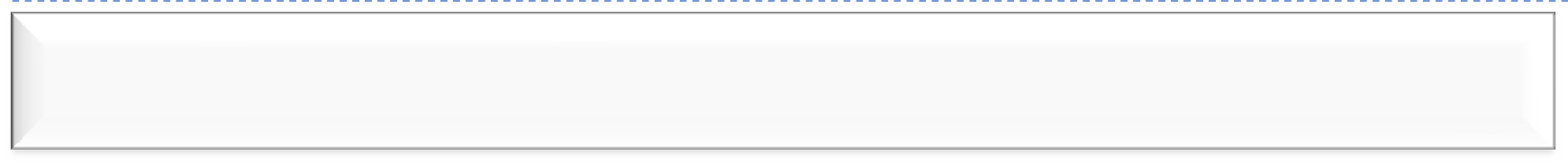 Включение обучающихся в учебно-исследовательскую и проектную  деятельность – один из путей формирования УУД
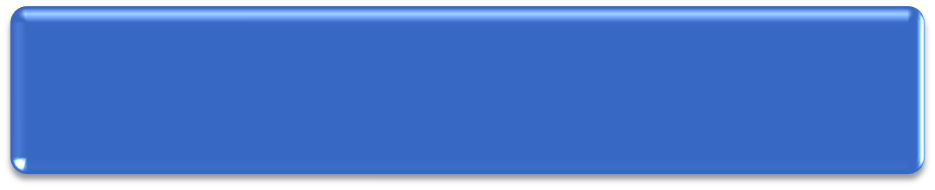 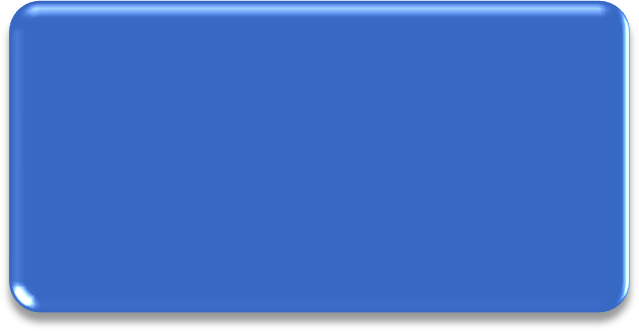 Продукт
как материализованный результат
Проектная  деятельность
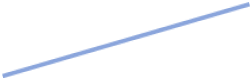 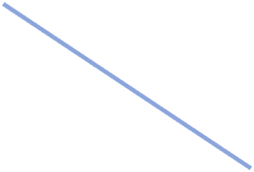 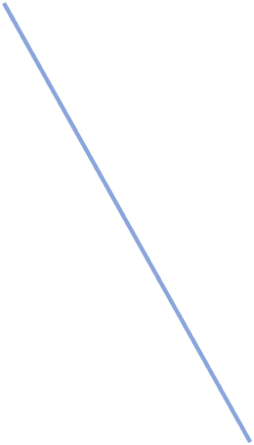 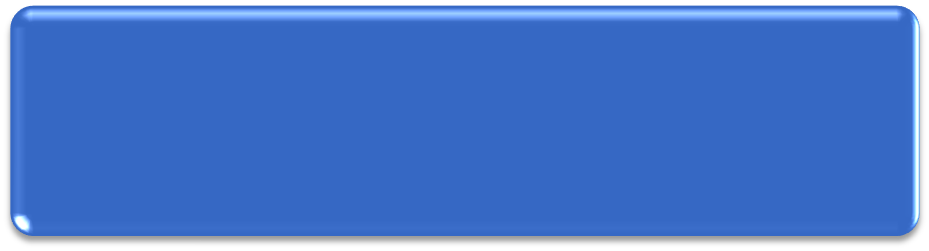 Процесс
как работа
по выполнению проекта

Защита проекта
как иллюстрация образовательных  достижений школьника

Ценность учебно-исследовательской работы определяется возможностью  обучающихся посмотреть на различные проблемы с позиции ученых,  занимающихся научным исследованием (ПООП ООО, п. 2.1.5).
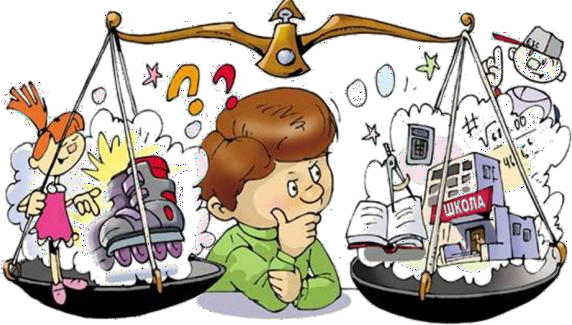 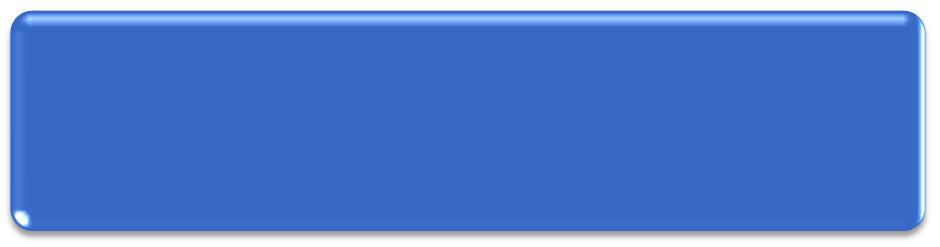 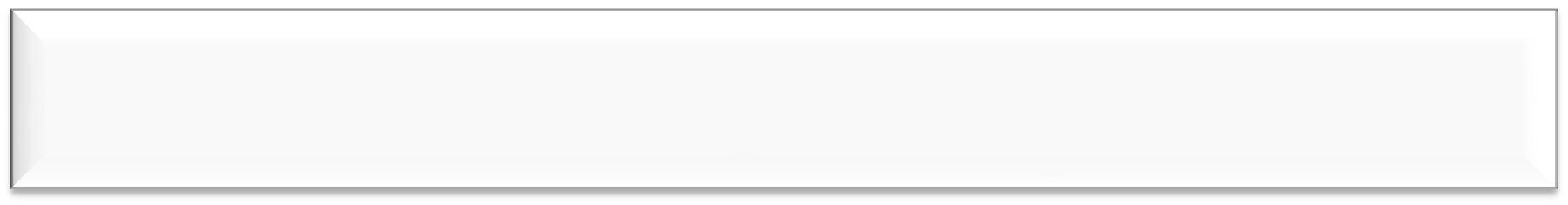 Как можно классифицировать проекты?
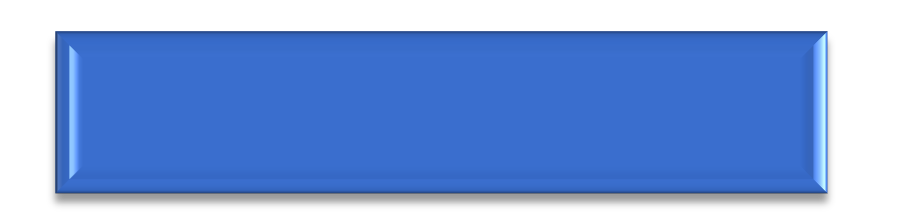 Типы проектов
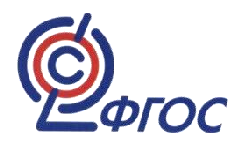 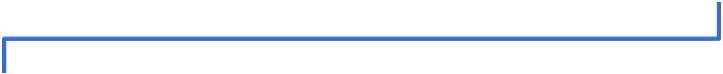 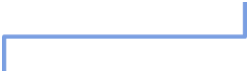 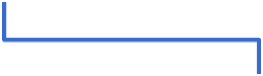 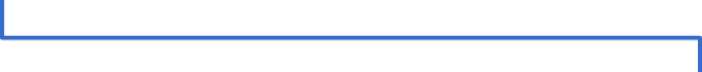 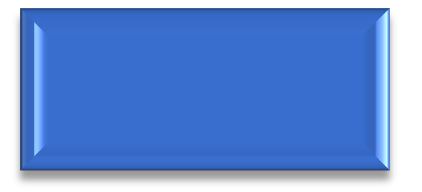 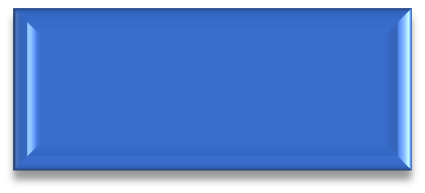 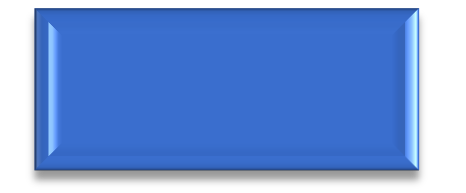 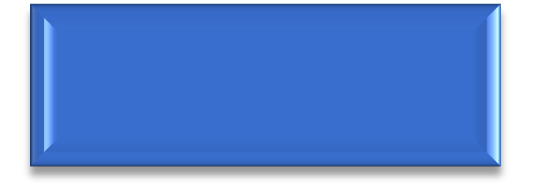 По учебному  предмету
По числу  участников
По  направлениям
По
продолжительности
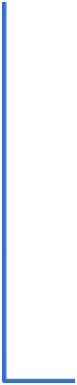 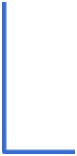 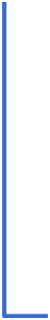 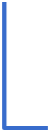 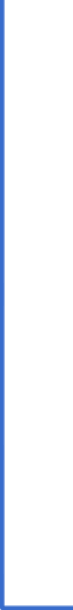 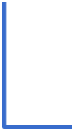 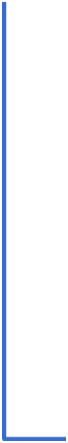 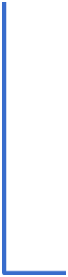 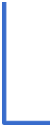 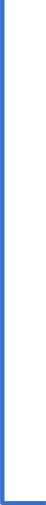 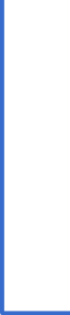 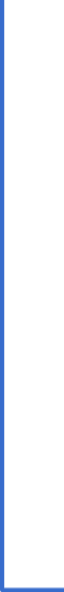 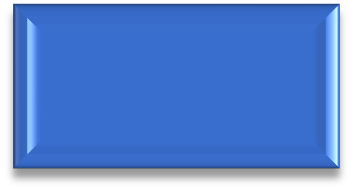 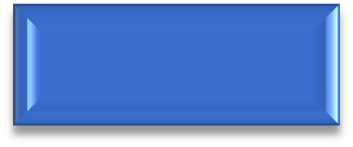 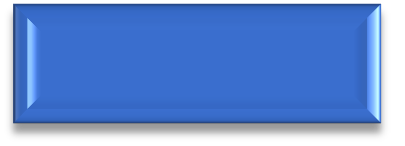 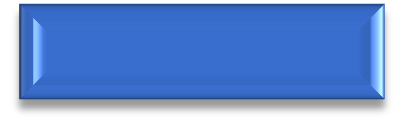 Групповые
Исследовательские
Монопредметные
Краткосрочные  (одна неделя)
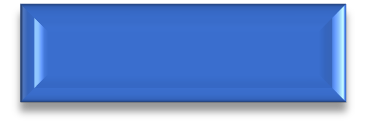 Прикладные
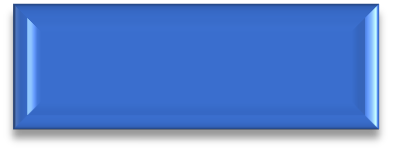 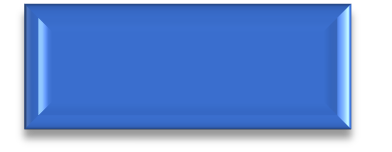 Межпредметные
Индивидуальные
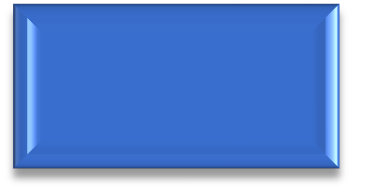 Среднесрочные  (несколько  недель)
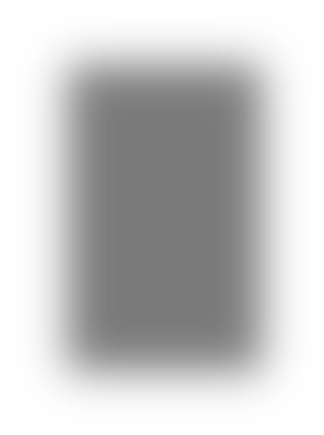 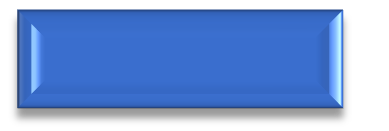 Социальные
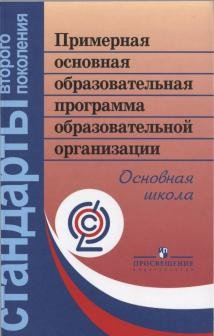 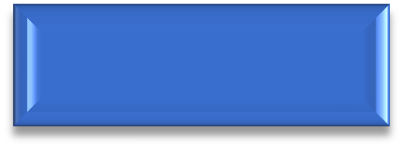 Внепредметные  (внешкольные)
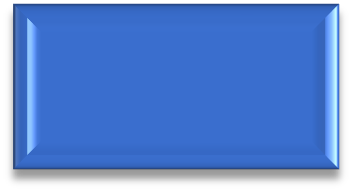 Игровые
(ПООП ООО, п. 2.1.5)
Долгосрочные  (несколько  месяцев)
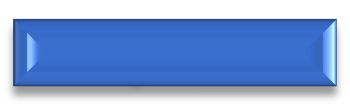 13
В каких формах можно реализовать
учебно-исследовательскую деятельность?
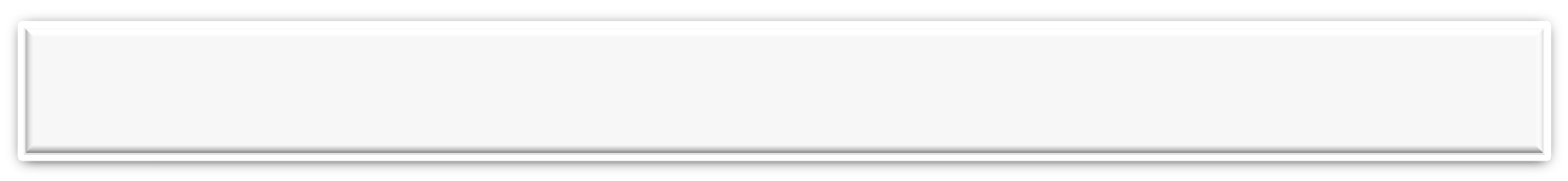 Формы организации 	   учебно-исследовательской деятельности (ПООП ООО, п. 2.1.5)
На урочных занятиях
урок-исследование, урок-лаборатория, урок – творческий отчет, урок
изобретательства, урок «Удивительное рядом», урок – рассказ об ученых,
урок – защита исследовательских проектов, урок-экспертиза, урок «Патент на  открытие»;
учебный эксперимент, позволяющий освоить элементы исследовательской  деятельности (планирование и проведение эксперимента, обработка и  анализ его результатов);
домашнее задание исследовательского характера.
На внеурочных занятиях
исследовательская практика обучающихся;
образовательные экспедиции – походы, поездки, экскурсии с четко  обозначенными образовательными целями, программой деятельности,  продуманными формами контроля
факультативные занятия;
ученическое научно-исследовательское общество;
участие обучающихся в олимпиадах, конкурсах, конференциях и т.п.
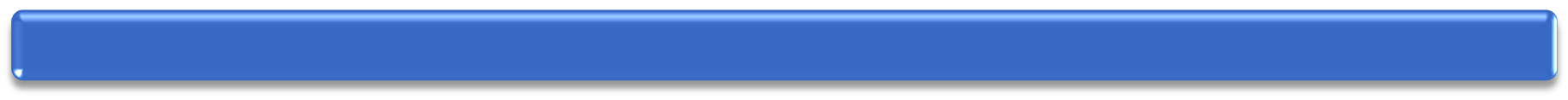 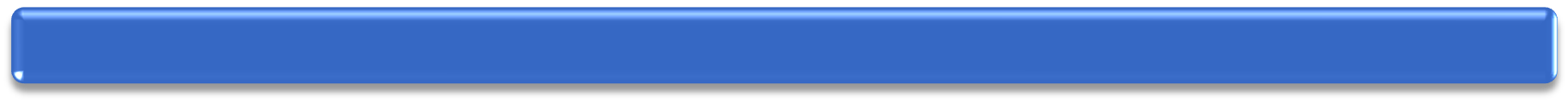 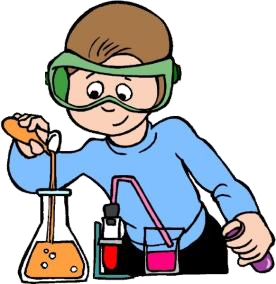 14
Как представить результаты проектной
 и учебно-исследовательской деятельности?
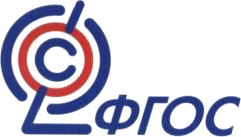 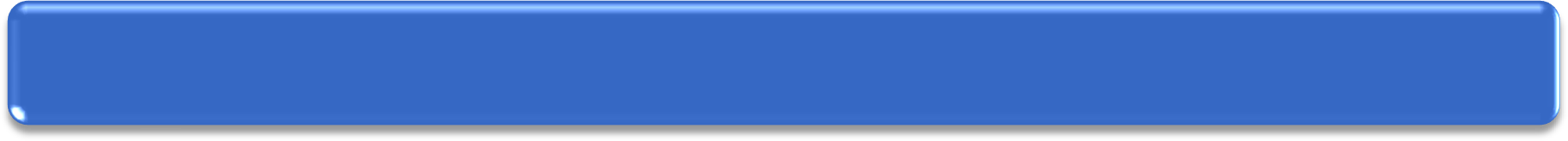 Представление результатов проектной деятельности:
письменная работа (эссе, реферат, аналитические материалы,  обзорные материалы, отчёты о проведённых исследованиях,  стендовый доклад и др.);
материальный объект, макет, конструкторское изделие;
отчётные материалы по социальному проекту, которые могут  включать как тексты, так и мультимедийные продукты
Представление результатов учебно-исследовательской  деятельности:
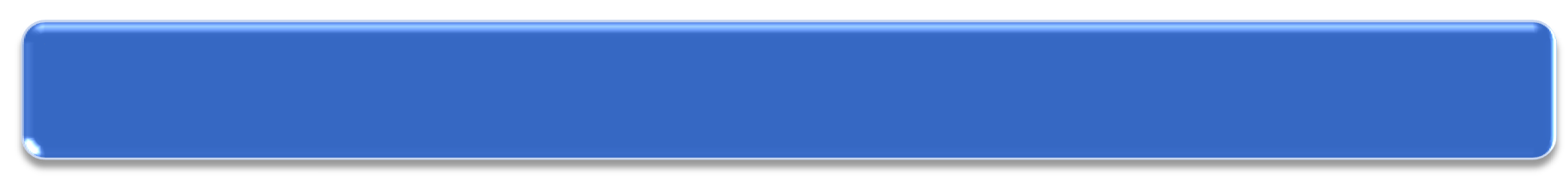 статьи, обзоры, отчеты и заключения по итогам исследований,
проводимых в рамках исследовательских экспедиций, обработки  архивов и мемуаров, исследований по различным предметным  областям, а также в виде прототипов, моделей, образцов (ПООП  ООО, п. 2.1.5)
15
В чем заключаются особенности
учебно-исследовательской  работы старшеклассников?
1.  Исследовательское  направление работы  старшеклассников 
      должно носить  выраженный   научный   характер.
 
Для руководства исследовательской работой   обучающихся 
       необходимо  привлекать специалистов  и  ученых  из 
       различных  областей  знаний.

3.   Возможно выполнение исследовательских работ и
проектов обучающимися вне школы – в лабораториях
вузов, исследовательских институтов, колледжей.

Возможно дистанционное руководство работой
 (посредством сети Интернет) (ПООП СОО, п. II.1.8).
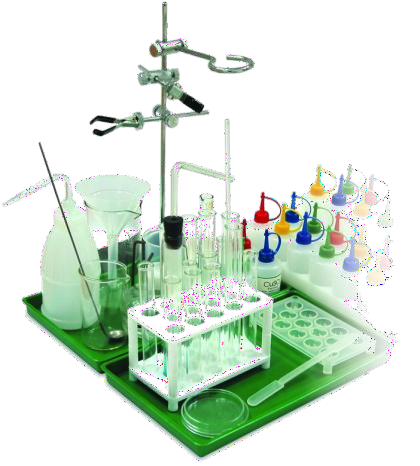 Каким требованиям должна соответствовать  учебно-исследовательская работа
 старшеклассников?
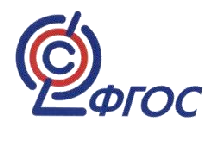 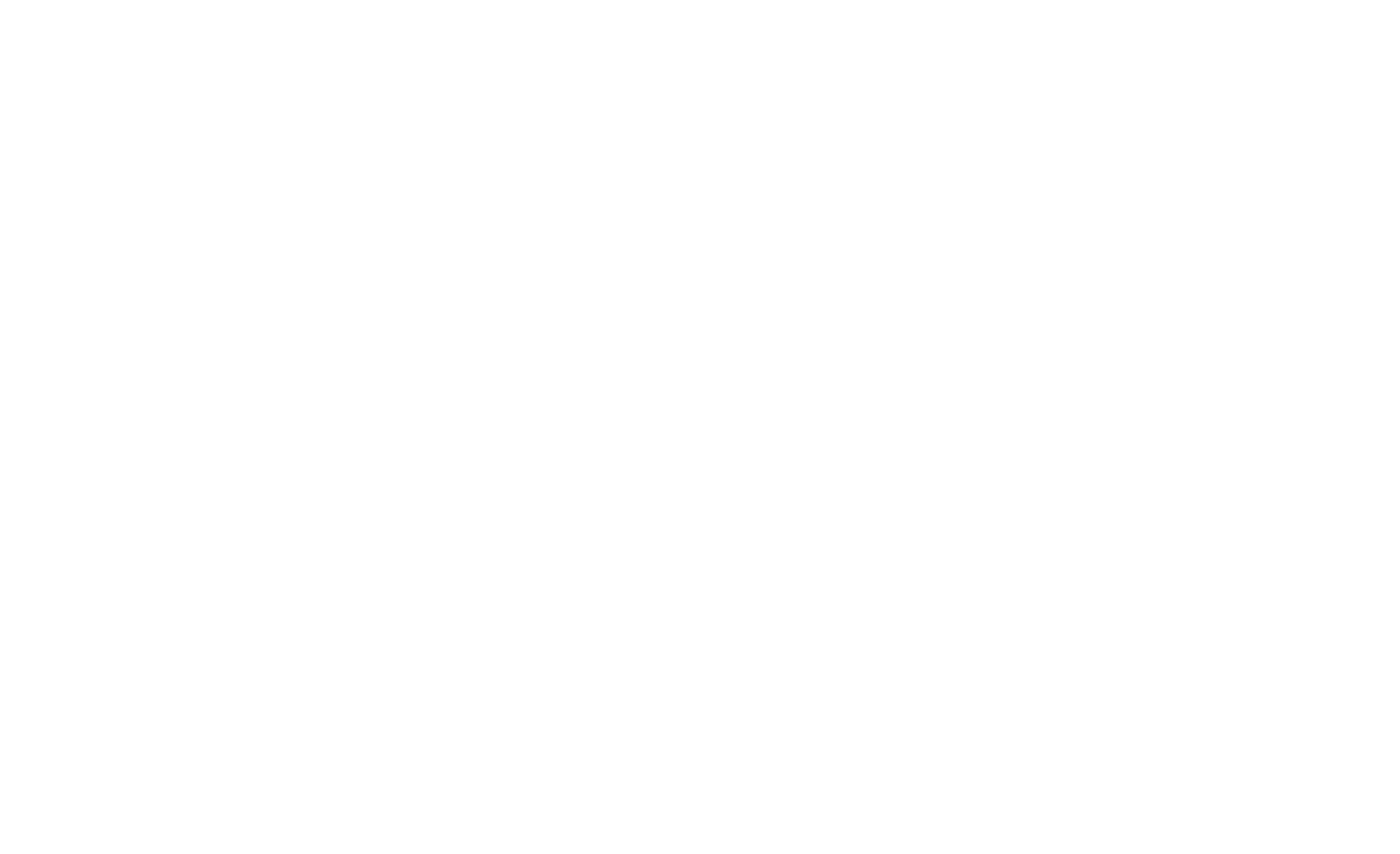 Требования к исследовательским проектам:
постановка задачи;
формулировка гипотезы;
описание инструментария и регламентов исследования;
проведение исследования;
интерпретация полученных результатов.

Для исследований в естественно-научной, научно-  технической, социальной и экономической областях  желательным является использование элементов  математического моделирования (с использованием  компьютерных программ в том числе)	(ПООП СОО, п.  II.1.8).
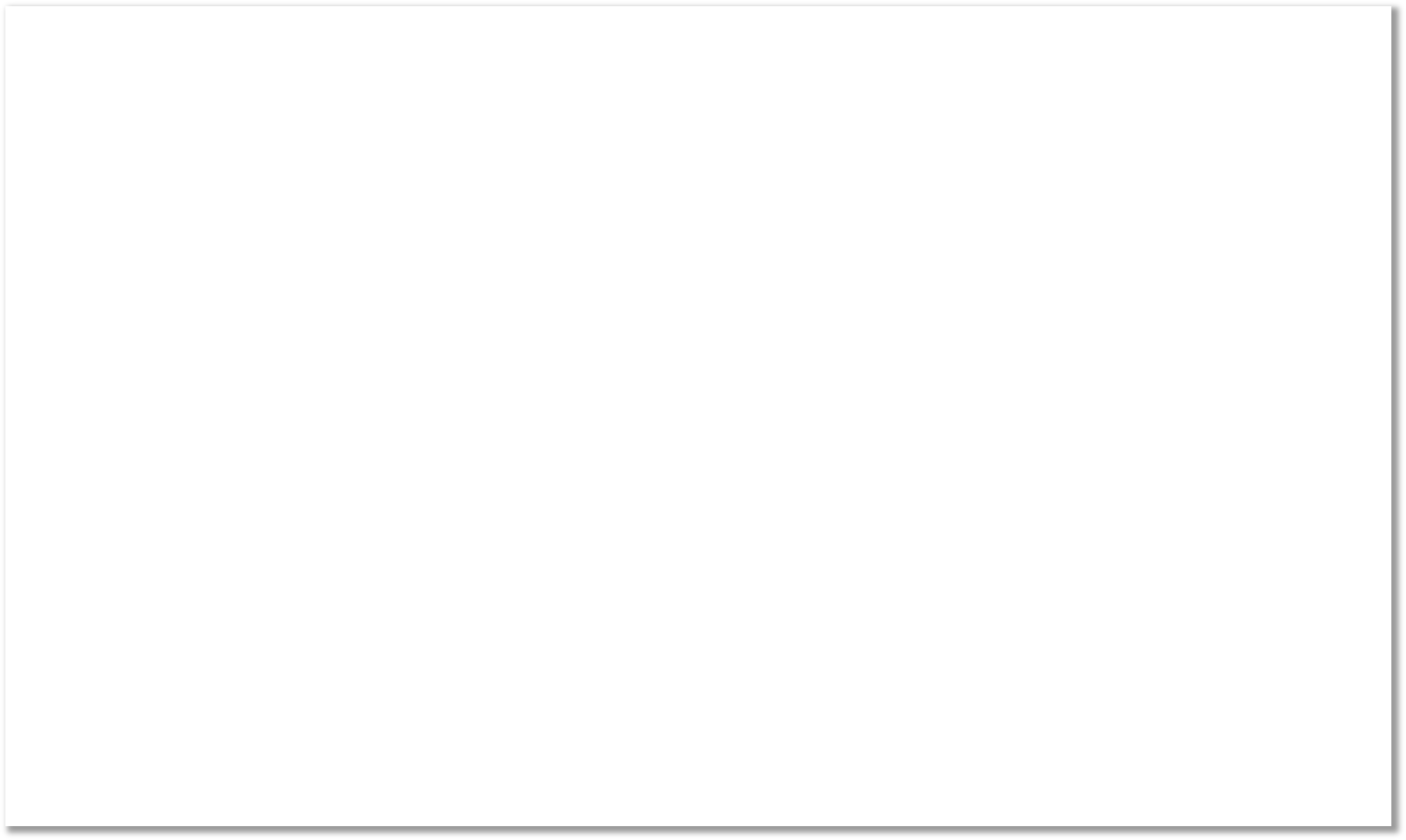 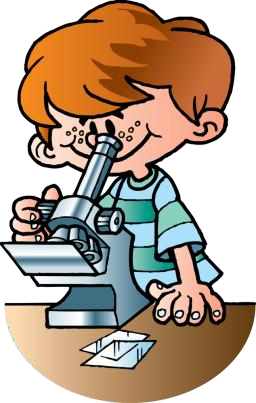 11
Каковы планируемые результаты
учебно-исследовательской и проектной  деятельности старшеклассников?
Обучающиеся получат представление о:
философских и методологических основаниях научной деятельности и научных методах,  применяемых в исследовательской и проектной деятельности;
понятиях «концепция», «научная гипотеза», «метод», «эксперимент», «модель», «метод  сбора данных», «метод анализа данных»;
том, чем отличаются исследования в гуманитарных областях от исследований в
естественных науках;
истории науки;
новейших разработках в области науки и технологий;
правилах и законах, регулирующих отношения в научной, изобретательской и
исследовательских областях деятельности (патентное право, защита авторского права и
др.).
Обучающиеся смогут:
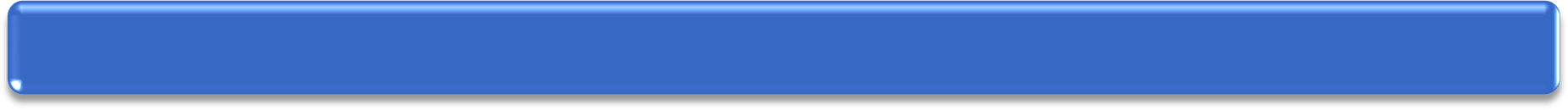 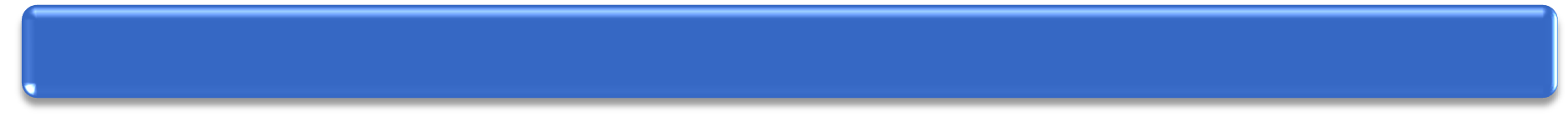 решать задачи, находящиеся на стыке нескольких учебных дисциплин;
использовать основной алгоритм исследования;
использовать основные принципы проектной деятельности;
использовать элементы математического моделирования;
использовать элементы математического анализа для интерпретации полученных  результатов (ПООП СОО, п. II.1.6).
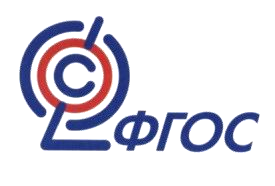 19
Какие материалы должны быть представлены  к защите итогового проекта?
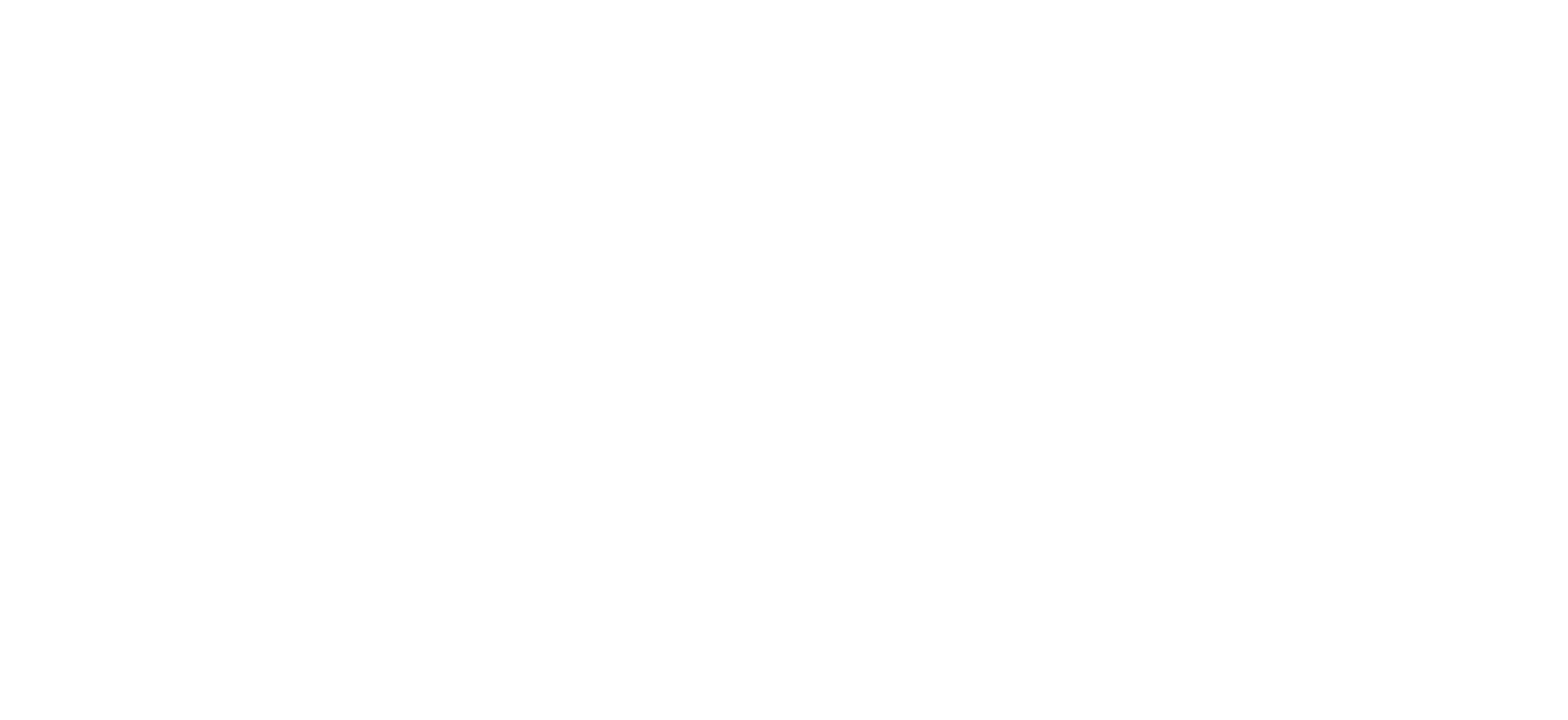 Продукт проектной деятельности;
подготовленная учащимся краткая пояснительная записка к проекту с указанием
для всех проектов:
а) исходного замысла, цели и назначения проекта;
б) краткого описания хода выполнения проекта и полученных результатов;  в) списка использованных источников;
краткий отзыв руководителя, содержащий краткую характеристику работы  учащегося в ходе выполнения проекта, в том числе:
а) инициативности и самостоятельности;
б) ответственности (включая динамику отношения к выполняемой работе);  в) исполнительской дисциплины.
При наличии в выполненной работе соответствующих оснований в отзыве может
быть также отмечена новизна подхода и/или полученных решений, актуальность и  практическая значимость полученных результатов.

Общим требованием ко всем работам является необходимость соблюдения норм и правил  цитирования, ссылок на различные источники. В случае заимствования текста работы  (плагиата) без указания ссылок на источник проект к защите не допускается!
Отметка за выполнение проекта выставляется в графу «Проектная деятельность» или
«Экзамен» в классном журнале и личном деле. В документ государственного образца об
 	уровне образования — аттестат об основном общем образовании — отметка выставляется  в24свободную строку.
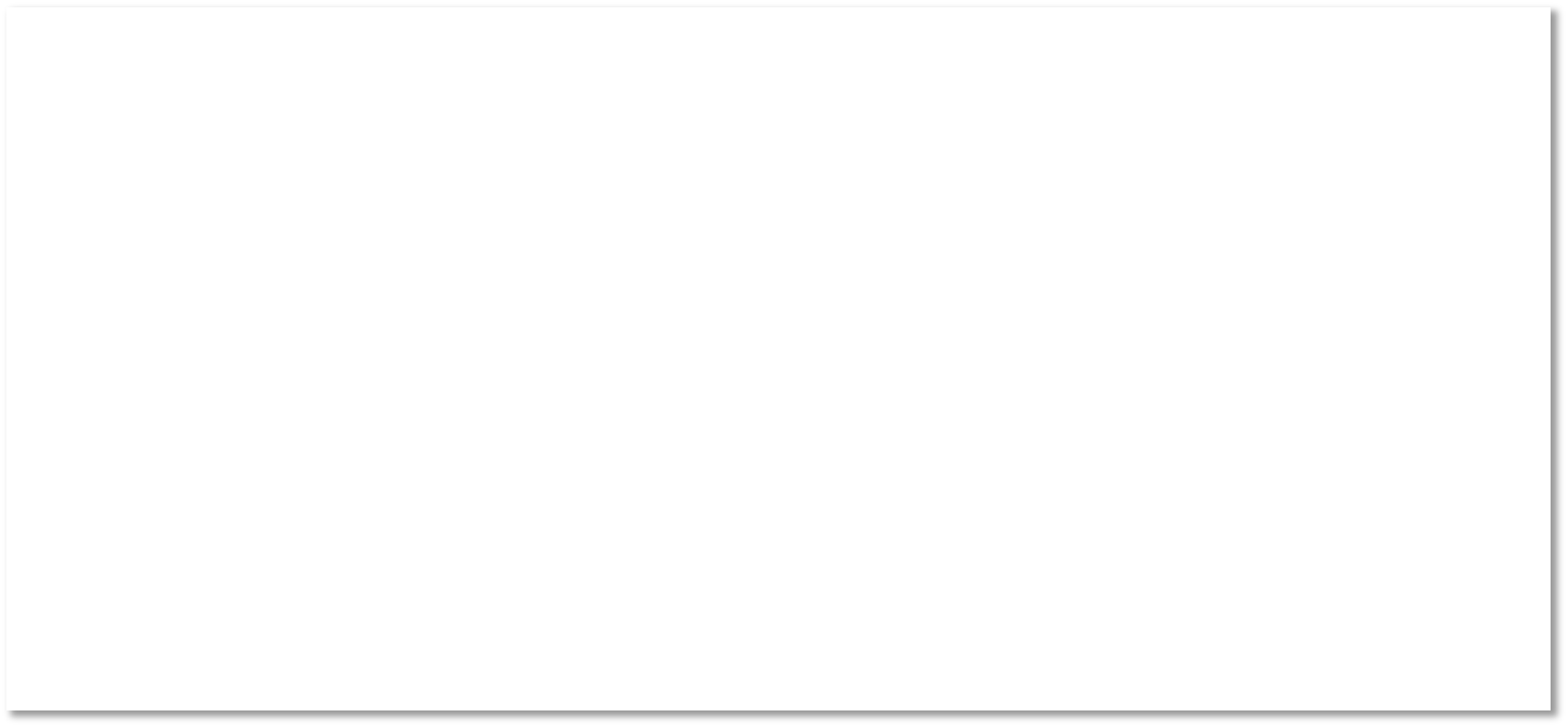 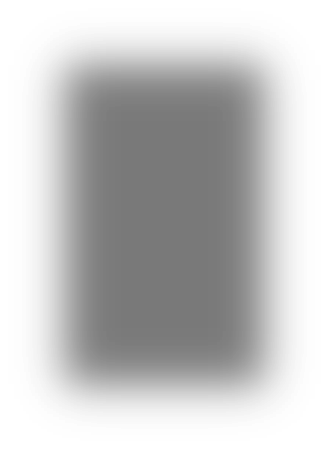 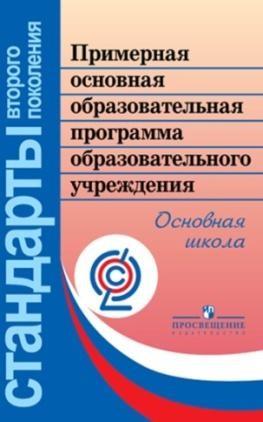 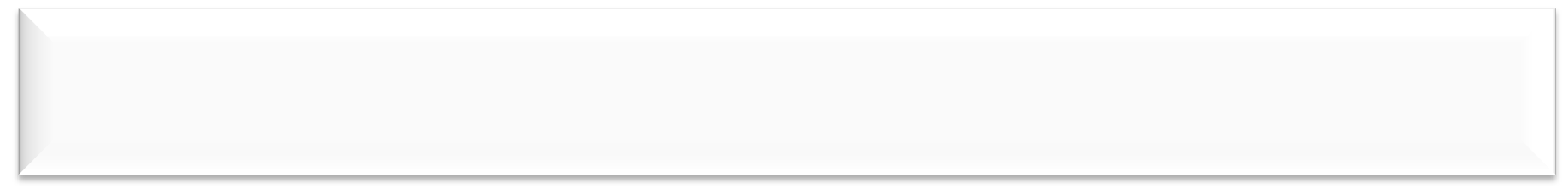 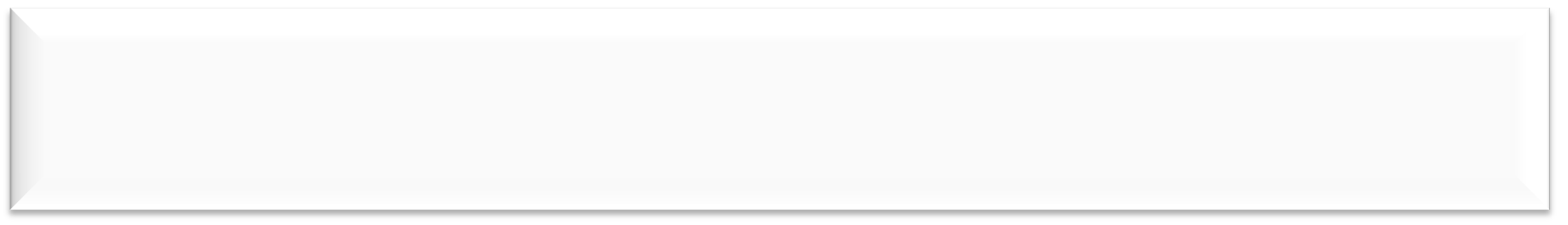 Как должна проходить защита проекта?
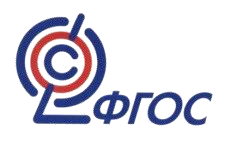 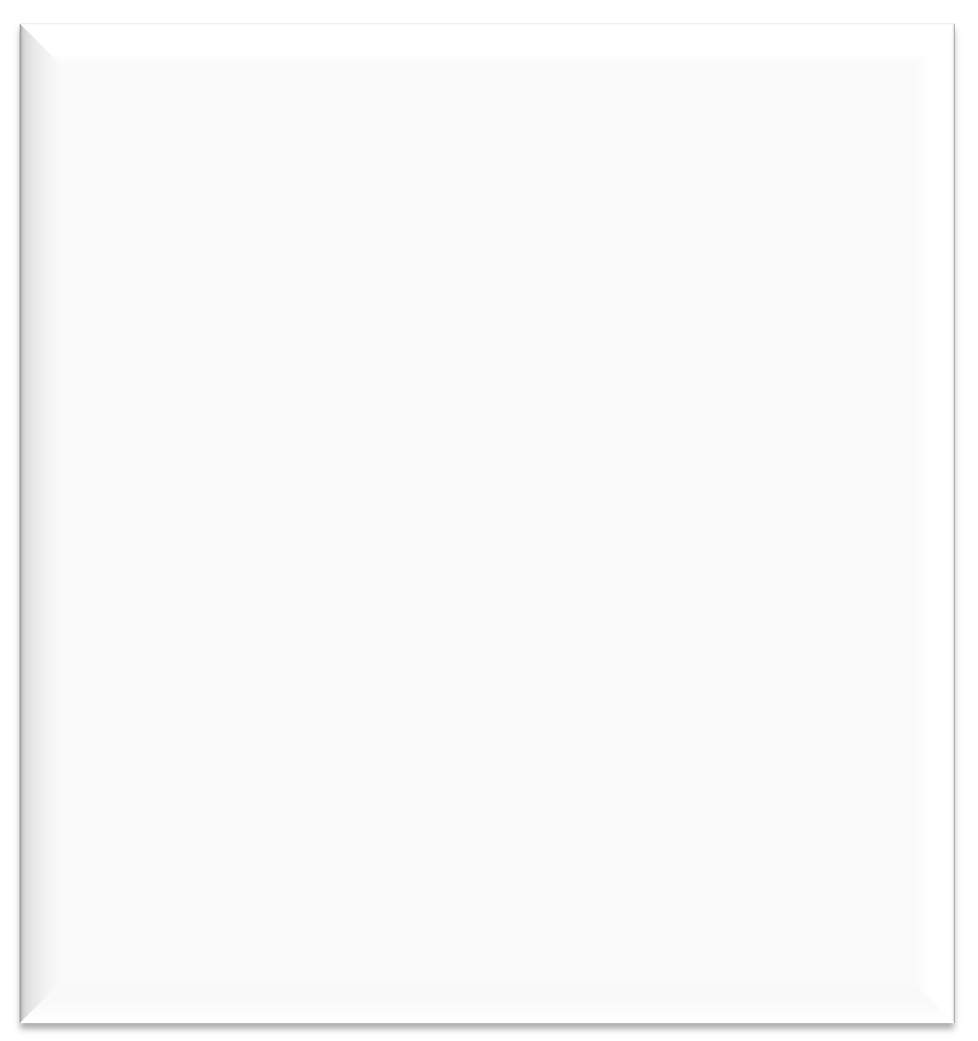 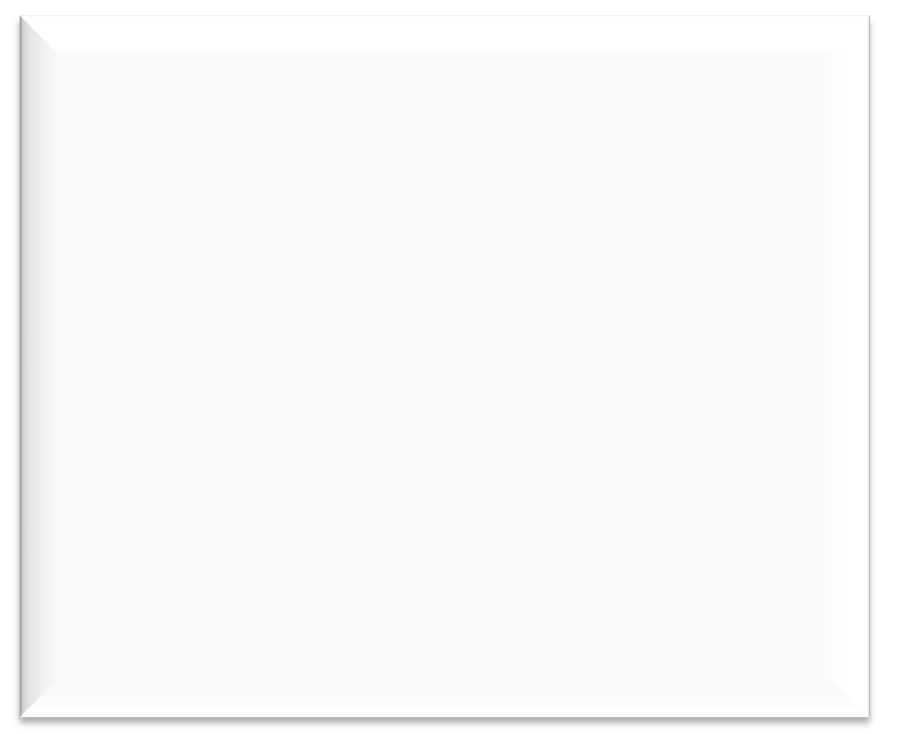 Защита реализованного  проекта
Тема и краткое описание сути проекта
Актуальность проекта
Положительные эффекты от реализации  проекта, которые получат как сам автор,  так и другие люди
Ресурсы (материальные и
нематериальные), которые были
привлечены для реализации проекта, а  также источники этих ресурсов
Ход реализации проекта
Риски реализации проекта и сложности,
которые обучающемуся удалось
преодолеть в ходе его реализации  (ПООП СОО, п. II.1.8)
Защита темы проекта
Актуальность проекта
Положительные эффекты от
реализации проекта
Ресурсы (материальные и
нематериальные), необходимые для  реализации проекта, их возможные  источники
Риски реализации проекта и  сложности, которые ожидают  обучающегося при реализации  данного проекта
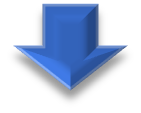 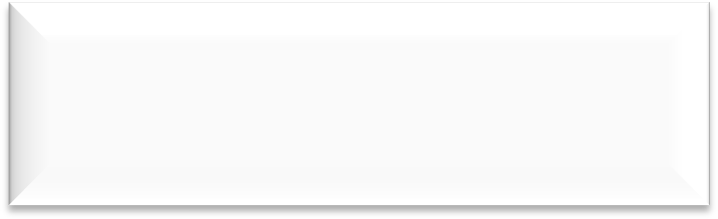 Возможна корректировка для  того, чтобы проект стал
реализуемым
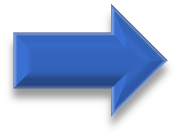 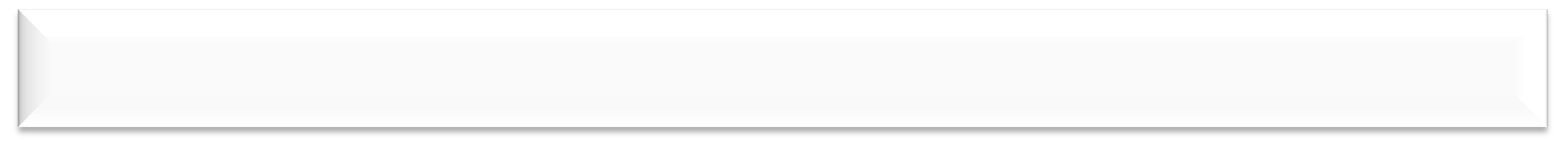 Презентацию результатов проектной работы целесообразно проводить не в школе,
а в2т5ом социальном и культурном пространстве, где проект разворачивался.
По каким критериям следует оценивать
 итоговый проект?
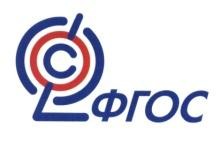 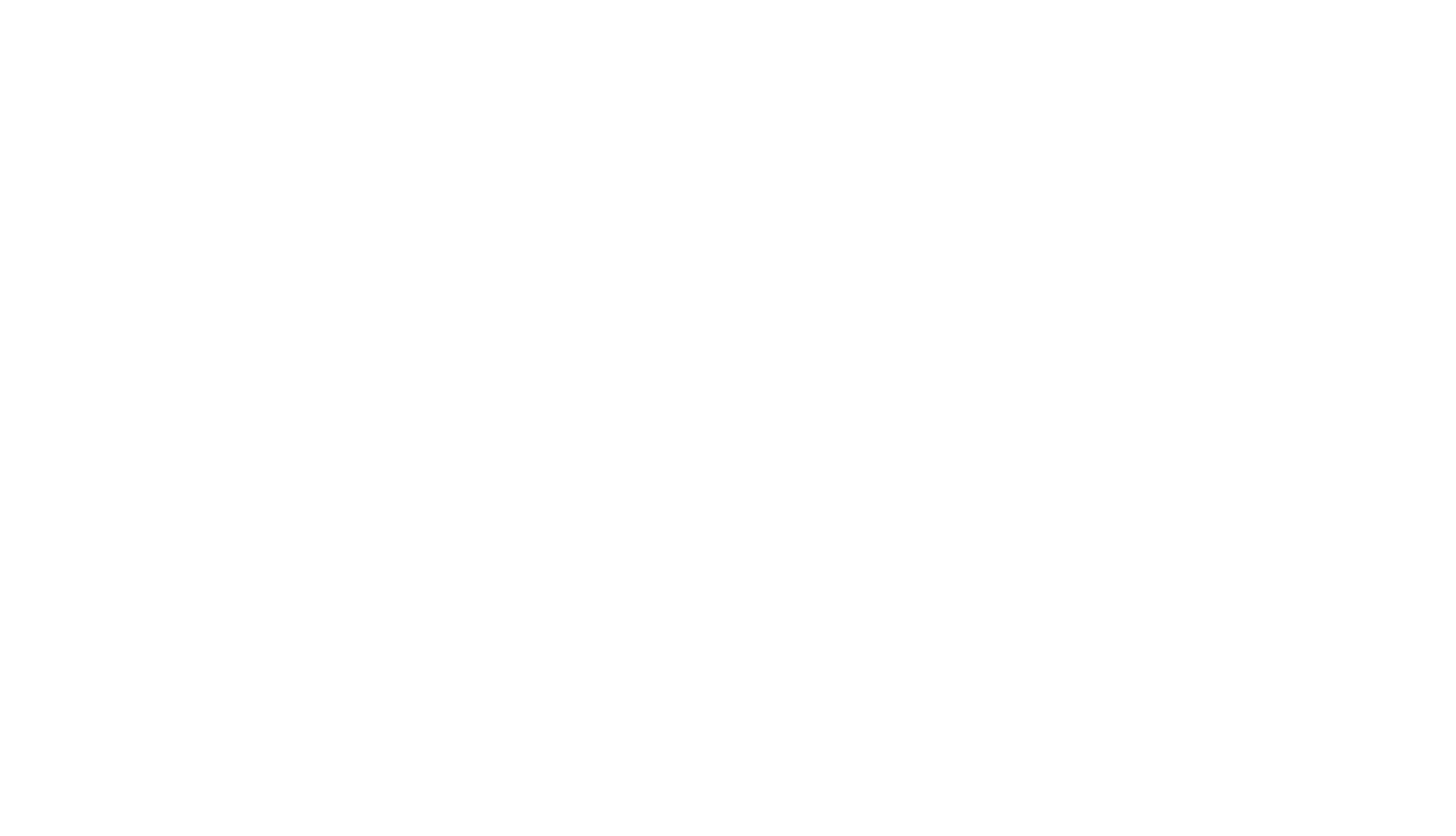 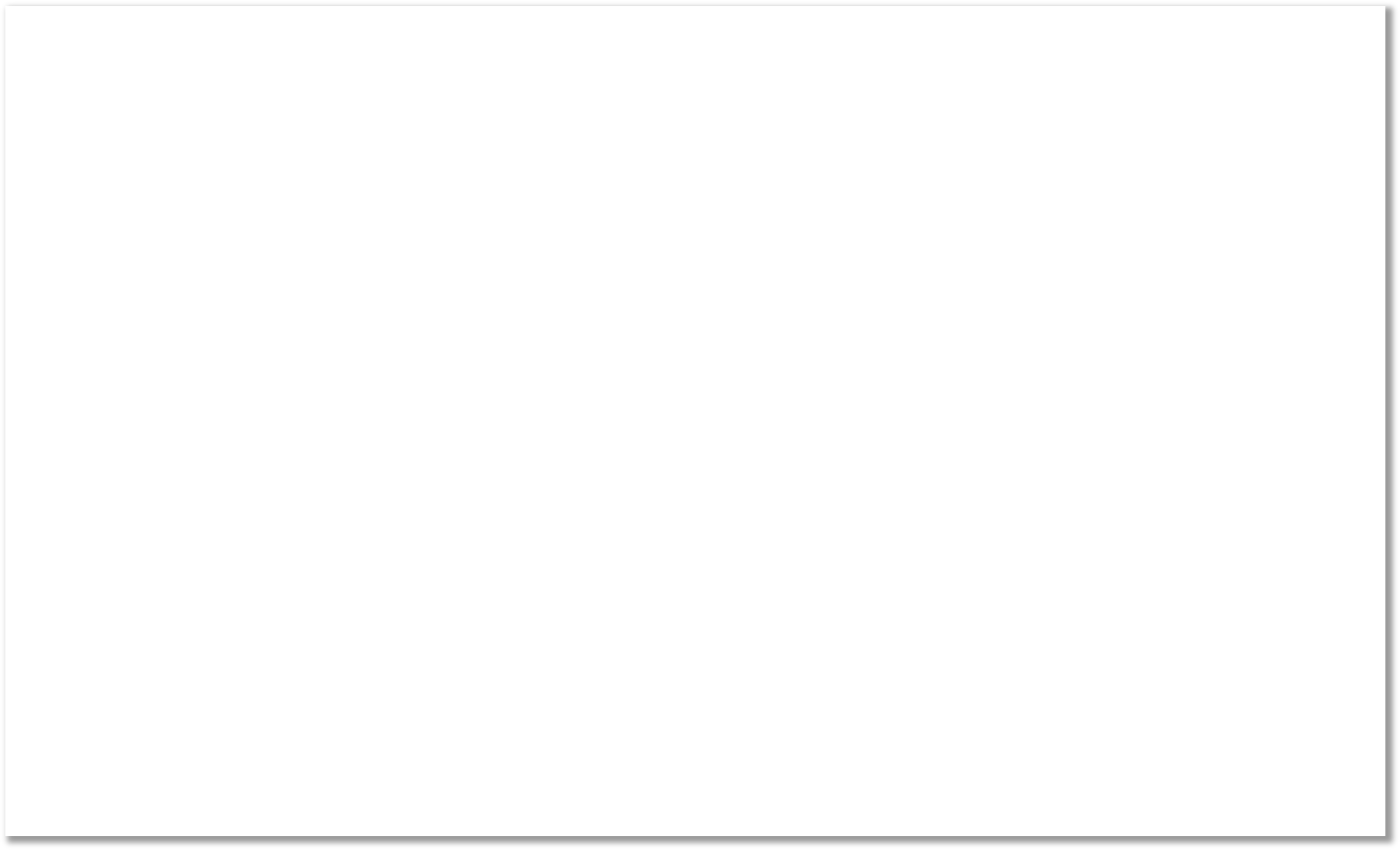 Сформированность предметных знаний и способов действий: умение  раскрыть содержание работы, грамотно и обоснованно использовать
имеющиеся знания и способы действий в соответствии с рассматриваемой
проблемой или темой;
Сформированность познавательных УУД: способность к самостоятельному  приобретению знаний и решению проблем, умение поставить проблему,  сформулировать основной вопрос исследования, выбрать адекватные
способы решения проблемы, сформулировать выводы и т.п.;
Сформированность регулятивных действий: умение самостоятельно
планировать свою познавательную деятельность и управлять ею во времени;  использовать ресурсные возможности для достижения целей; выбирать  конструктивные стратегии в процессе выполнения работы; осуществлять  контроль и коррекцию своей деятельности;
Сформированность коммуникативных действий: умение грамотно оформить  выполненную работу, ясно изложить и представить ее результаты,  аргументированно ответить на вопросы (ПООП СОО, п. I.3).
15
Какими должны быть материально-технические  условия реализации проектной и учебно-
исследовательской деятельности обучающихся?
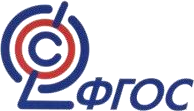 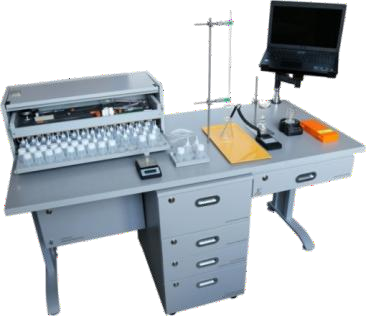 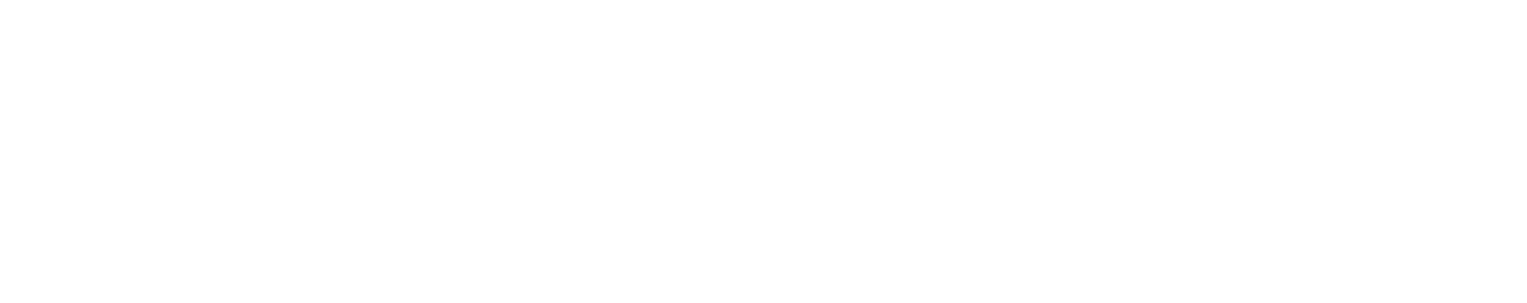 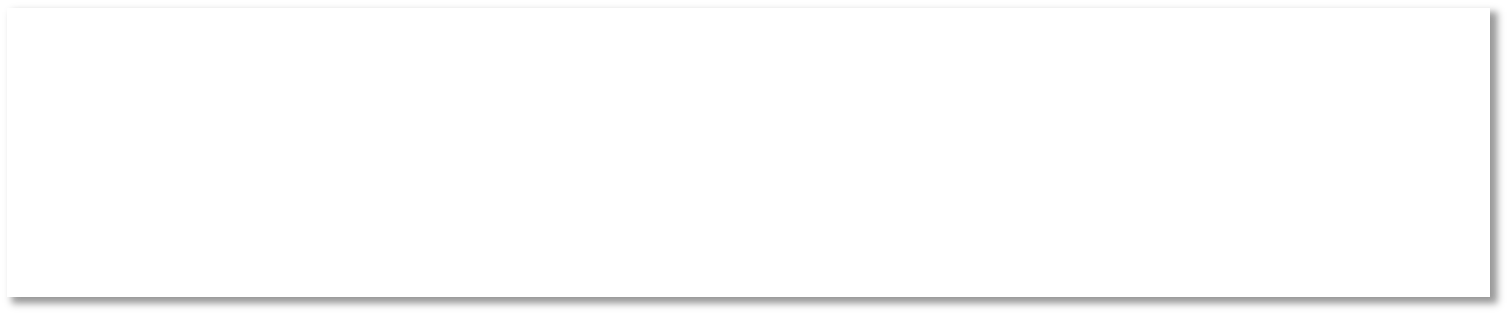 Организация образовательного пространства и разнообразие материалов,  оборудования и инвентаря (в здании и на участке) должны обеспечивать:
игровую, познавательную, исследовательскую и творческую активность  всех воспитанников, экспериментирование с доступными детям  материалами (в том числе с песком и водой) (ФГОС ДО, п. 3.3.4).
Для участников образовательного процесса должны создаваться условия, обеспечивающие  возможность:
<…> организации интеллектуальных и творческих соревнований, научно-технического
творчества и проектно-исследовательской деятельности (ФГОС НОО, п. 22).
Образовательная	организация	должна	обеспечить	необходимые	для	образовательной  деятельности условия:
<…> помещения для занятий учебно-исследовательской и проектной деятельностью,  моделированием и техническим творчеством (ФГОС ООО, п. 24; ФГОС СОО, п.24).
Материально-техническое оснащение образовательного процесса должно обеспечивать
возможность:
<…> включения обучающихся в проектную и учебно-исследовательскую деятельность,  проведения наблюдений и экспериментов, в том числе с использованием: учебного  лабораторного оборудования, цифрового (электронного) и традиционного измерения;  виртуальных лабораторий, вещественных и виртуально-наглядных моделей и коллекций  основных математических и естественно-научных объектов и явлений (ФГОС ООО, п. 24;  ФГОС СОО, п. 24).
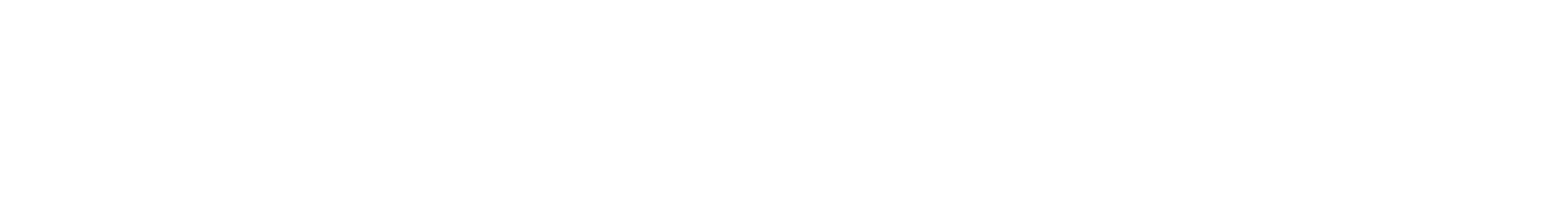 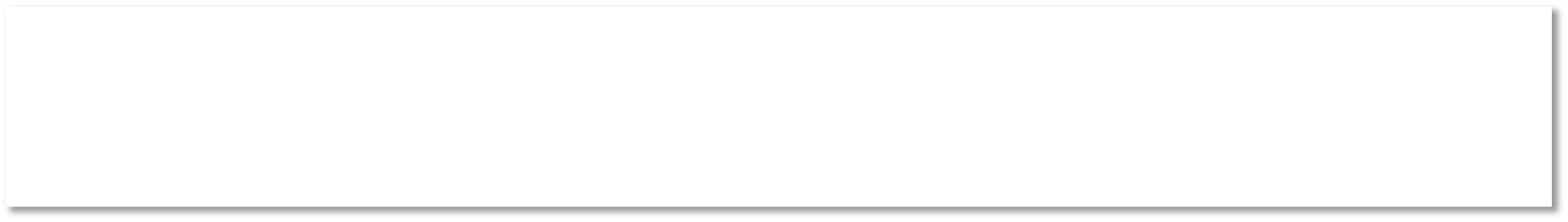 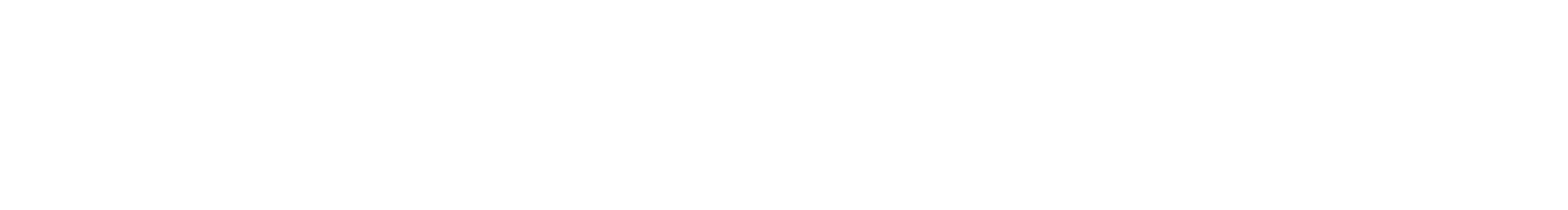 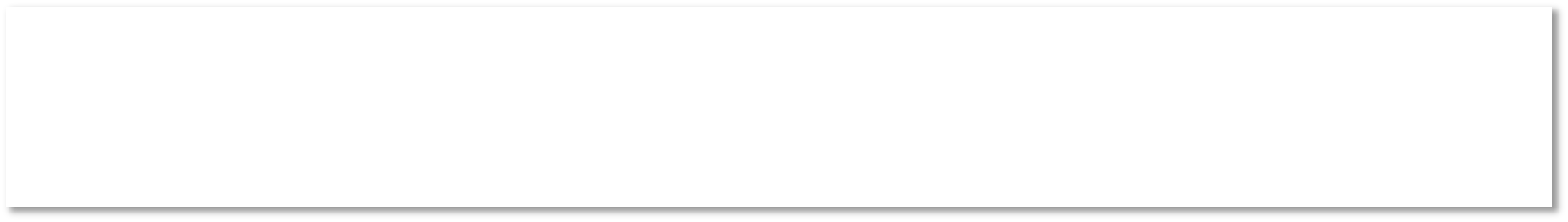 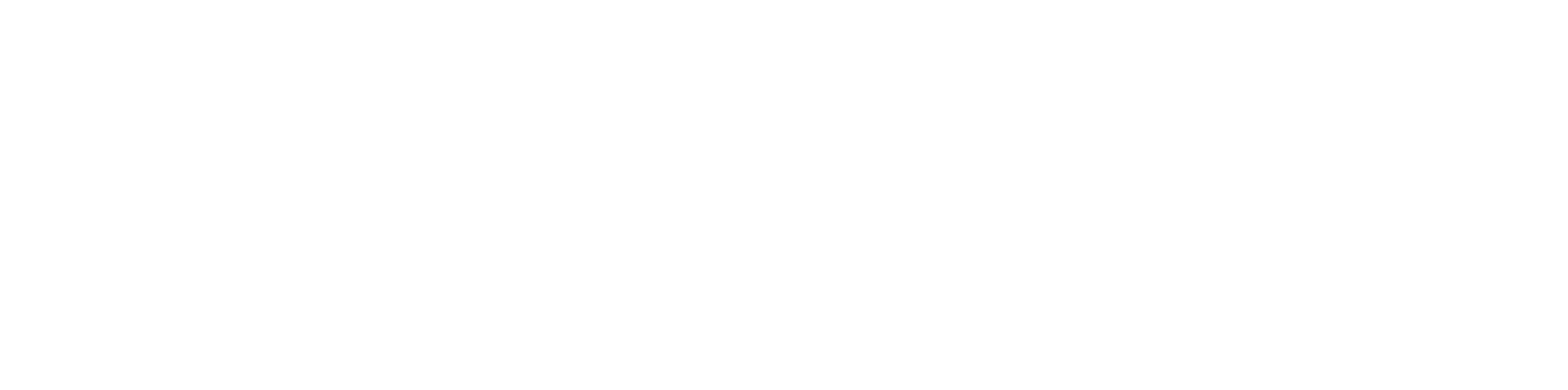 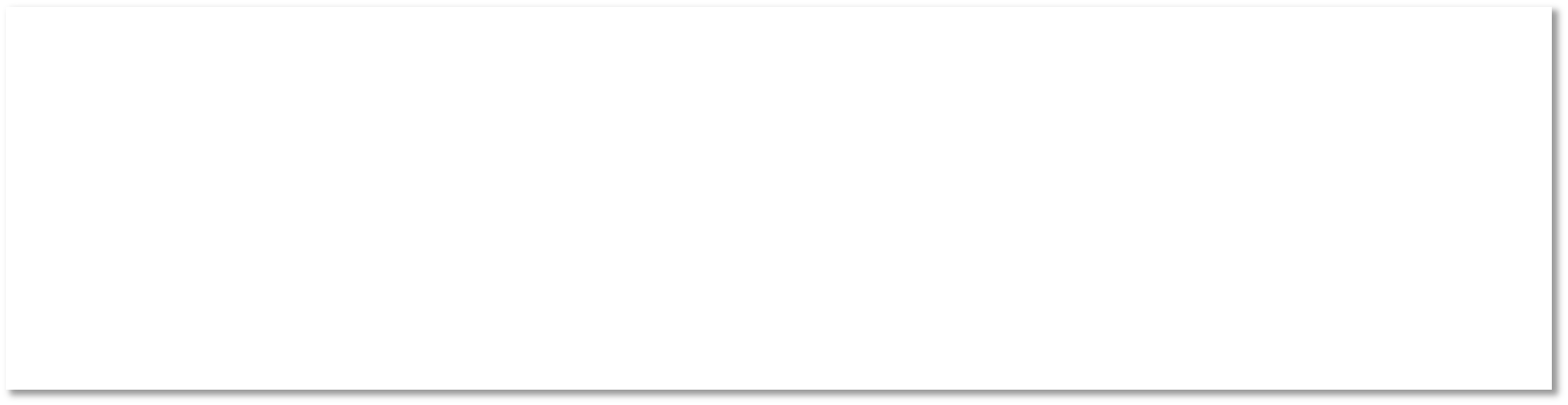 31
В чем заключается роль учителя в процессе  реализации проектной и исследовательской
 деятельности обучающихся?
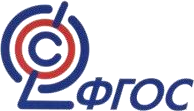 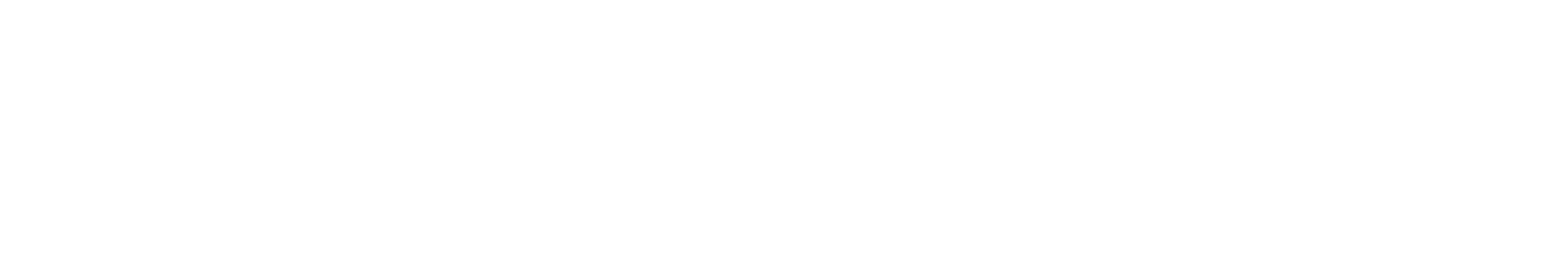 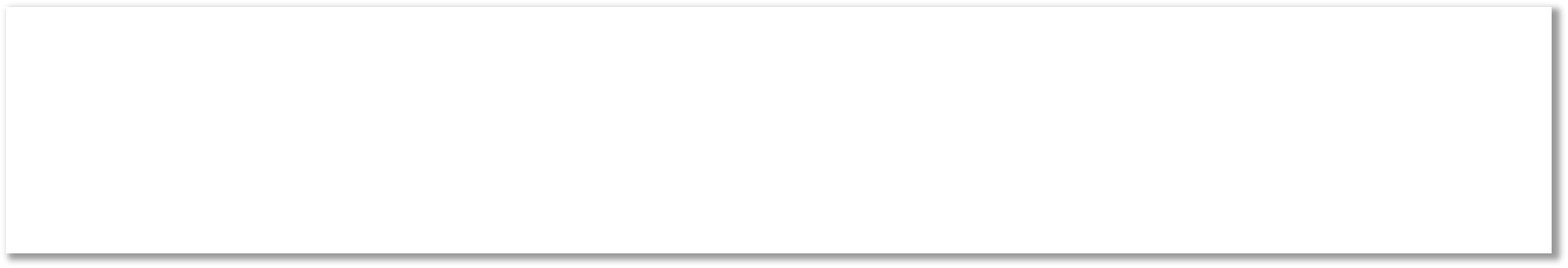 Проектная работа должна быть обеспечена тьюторским (кураторским)
сопровождением. В функцию тьютора (куратора) входит: обсуждение с
обучающимся проектной идеи и помощь в подготовке к ее защите и реализации,  посредничество между обучающимися и экспертной комиссией (при
необходимости), другая помощь (ПООП СОО, п. II.1.8).
Фонд оплаты труда образовательной организации состоит из базовой и  стимулирующей частей <…> Значение стимулирующей части определяется  образовательной организацией самостоятельно;
Размеры, порядок и условия осуществления стимулирующих выплат  определяются локальными нормативными актами образовательной  организации. В локальных нормативных актах о стимулирующих выплатах
должны быть определены критерии и показатели результативности и качества
деятельности и результатов (ПООП ООО, п. III.2.3).
При оценке качества деятельности педагогических работников могут  учитываться:
востребованность услуг учителя (в том числе внеурочных) учениками и их  родителями;
<…>
руководство проектной деятельностью обучающихся (ПООП СОО, п. III.3.1).
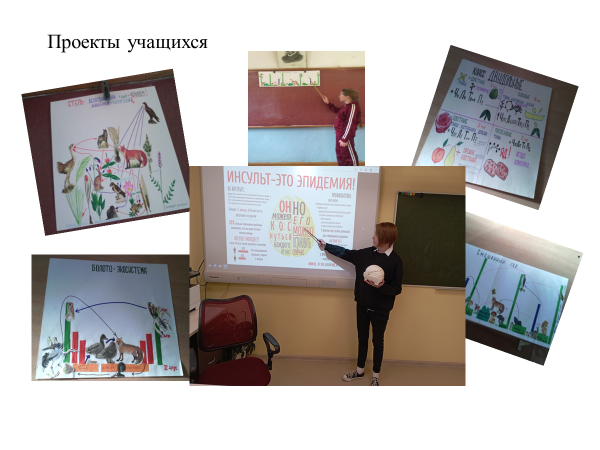 Типичными ошибками в работах учащихся являются:
– неудачный выбор темы исследования или проекта;
– некорректное название работы;
– неправильная формулировка цели и задач исследования или проекта;
– некорректная интерпретация результатов;
– неграмотная формулировка выводов;
– отсутствие ссылок на литературные источники в тексте работы и оформление списка литературы не по ГОСТу.
МЕТОДИЧЕСКИЕ  ПОСОБИЯ
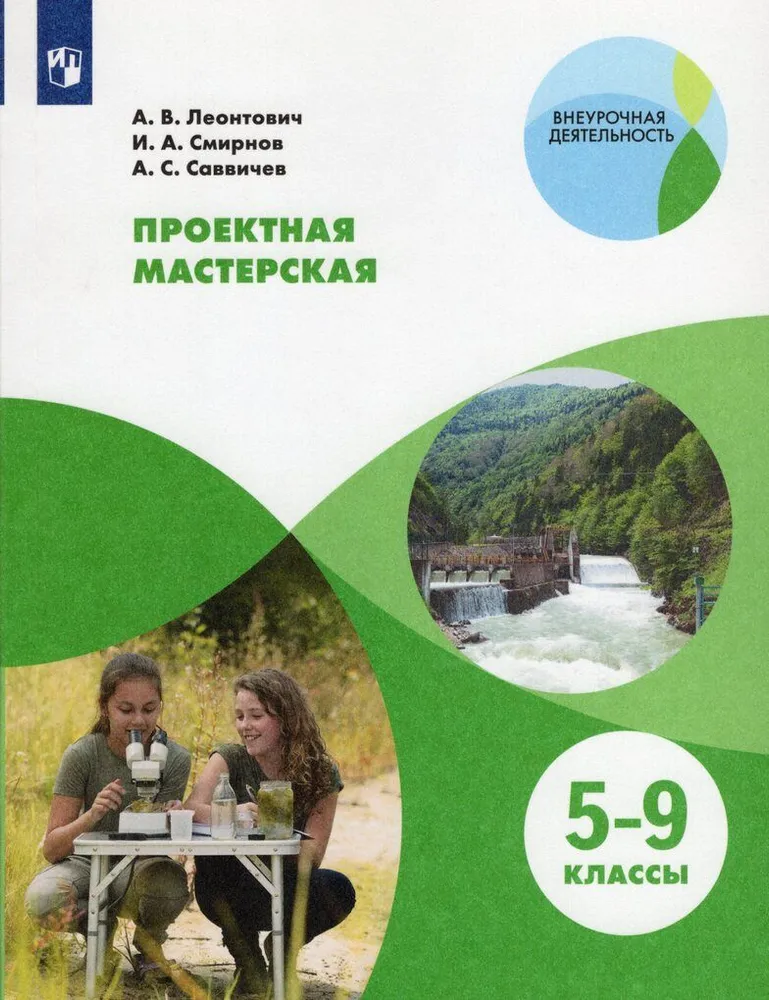 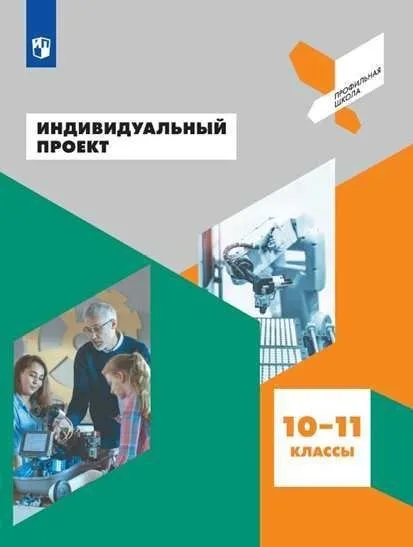 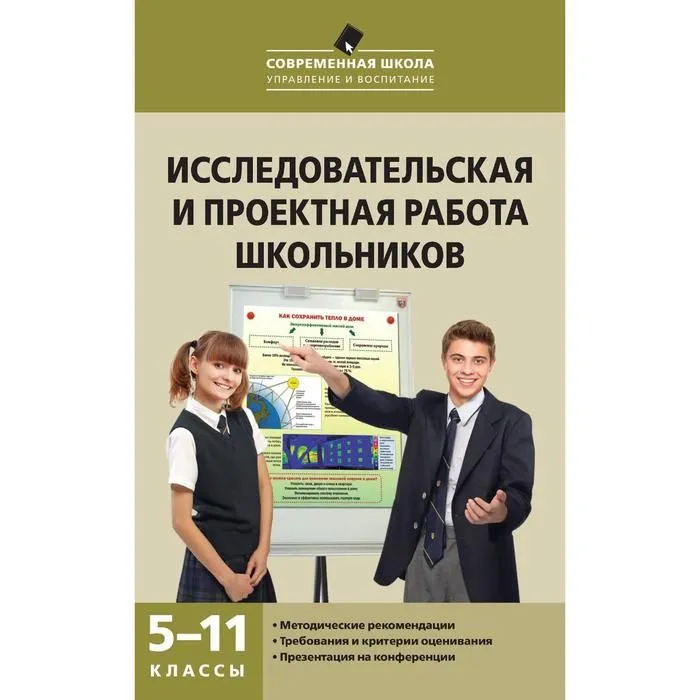 Спасибо за внимание!